Building 
GRIT & RESILIENCE
First-Year Experience 101
Tips for Success
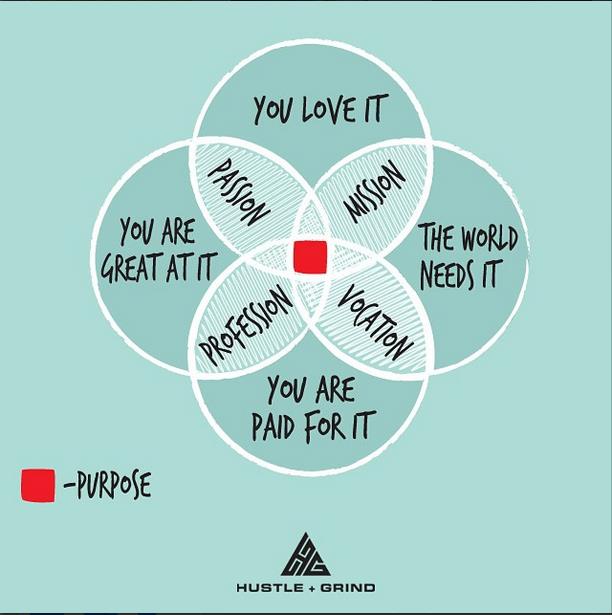 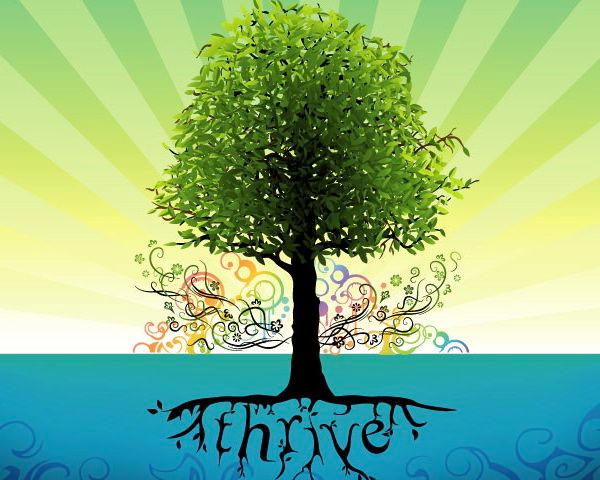 THRIVING =
ENGAGED LEARNING 
+ 
ACADEMIC DETERMINATION 
(how a student PERCEIVES their ABILITY to learn)            
Grit & resilience are factors 					
(Thriving in Transitions. Schreiner, Louis, Nelson.  2012)
Transitioning to Success
Look at successful seniors who were considered high-risk 
What behaviors, resources, & strategies did they employ to help them succeed?
4 Themes Emerged:
SUCCESS MINDSET
2. ACADEMIC STRATEGIES
3. SUPPORTIVE RELATIONSHIPS
4. MEANINGFUL INVOLVEMENT
Thriving in Transitions, 2012
[Speaker Notes: Do it for self, family, something to prove. Positive attitude; potential; worth; internal locus of control
establish graduation goal; use academic resources; adapt learning techniques; ability to work hard; self awareness
parents, peers, staff, spirituality
cocurriculuar; leadership skills, social capital]
What can you do?
Understand that setbacks are normal & are part of a rigorous education.
Use Goal Setting with Obstacle Planning.  
Failure is an important part of the learning process. 
Reflect on what you did wrong/right? How would you do it differently/same next time? 
Take Risks. Be Brave.
You belong.
Don’t look at failure as something that should be avoided at all costs; see it as something essential to a meaningful education.
Personal Resiliency Builders
Relationships			
Service
Humor
Inner Direction
Perceptiveness
Independence
Optimism for the future
Flexibility
Love of Learning
Self Motivation
Competence
Self Worth
Spirituality
Perseverance 
Creativity
Focus on Strengths, not Weaknesses
Patience
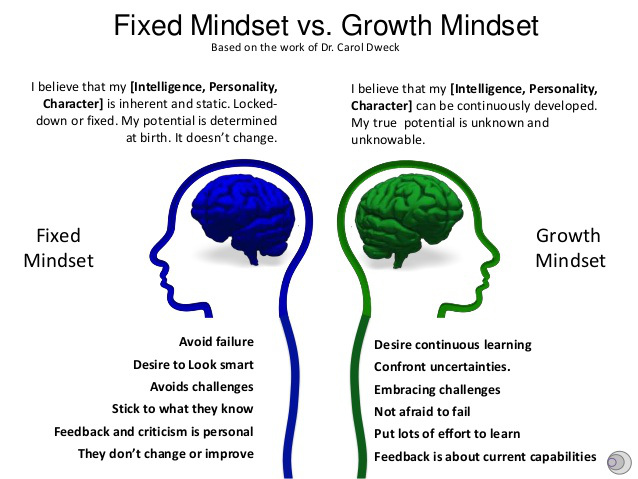 What is Grit?
Passion coupled with the tenacity to overcome obstacles
MINDSETS to INFLUENCE GRIT           (Dept. of Ed., 2013)
I can succeed at this
2. My ability and competence grow with effort
3. Challenge is inevitable for success
4. This work is in line with my interests, values, or goals
5. I belong in this academic community
FAMOUS FAILURES
Things don’t always work out the way we want.
What matters is what you do when you FAIL.
GUESS WHO?
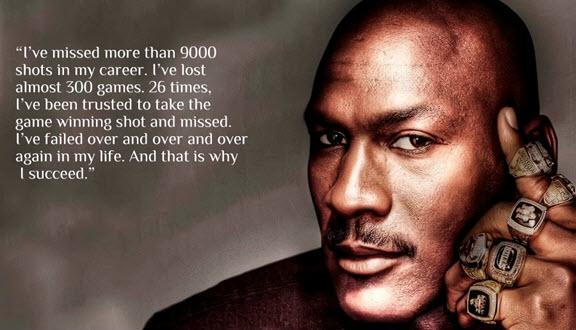 After being cut from his high school basketball team, this famous failure went home, locked himself in his room and cried.
Michael Jordan
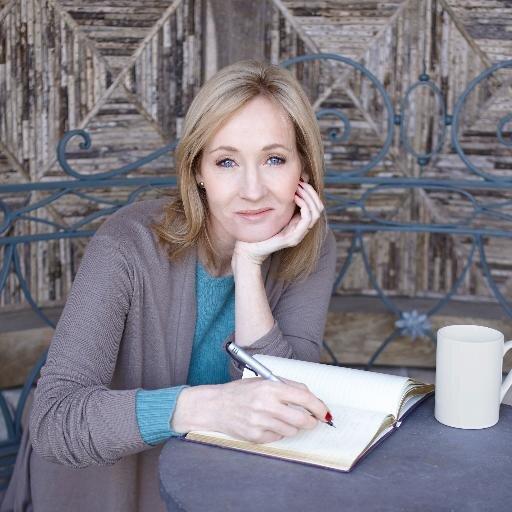 GUESS WHO?
Before she wrote this book series, she was nearly penniless, divorced, severely depressed, and trying to raise a child on her own while attending school and writing a novel.  The first nine publishers rejected her book before a small business man accepted it.
JK Rowling
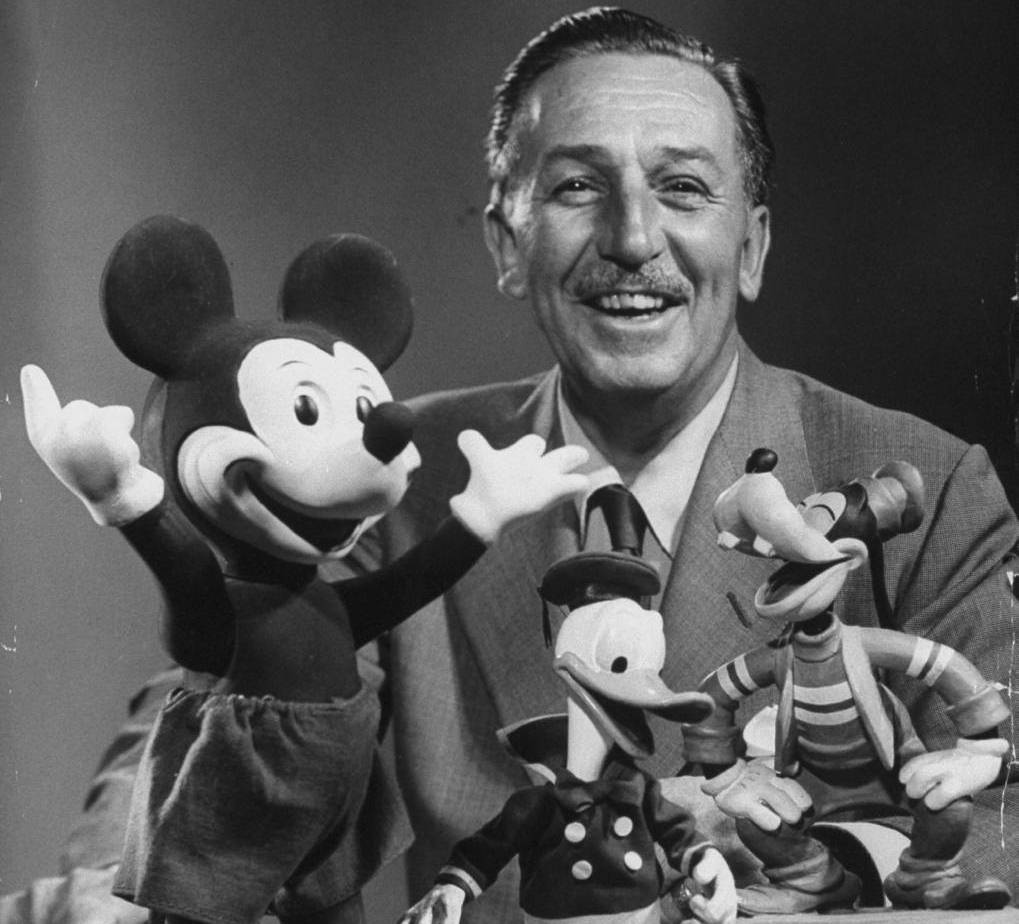 Walt Disney
GUESS WHO?
Was once fired from a newspaper for “lacking imagination” and having “no original ideas”
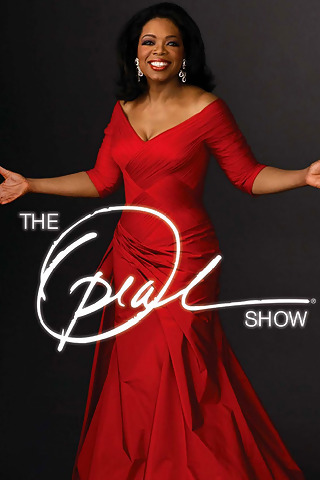 GUESS WHO?
She was demoted from her job as a news anchor because she “wasn’t fit for television”.
Example Exercise
Think of something that you are good at doing
How did you first learn to do it?
What made you keep doing it even though it was hard?
What helped you get better at it?
Once you started to get good at it, what made you want to get even better?

(Cushman, 2008)
Exercise, continued
In pairs, share with one another the thing that you are good at. 
What was similar about your experiences?
What was different?
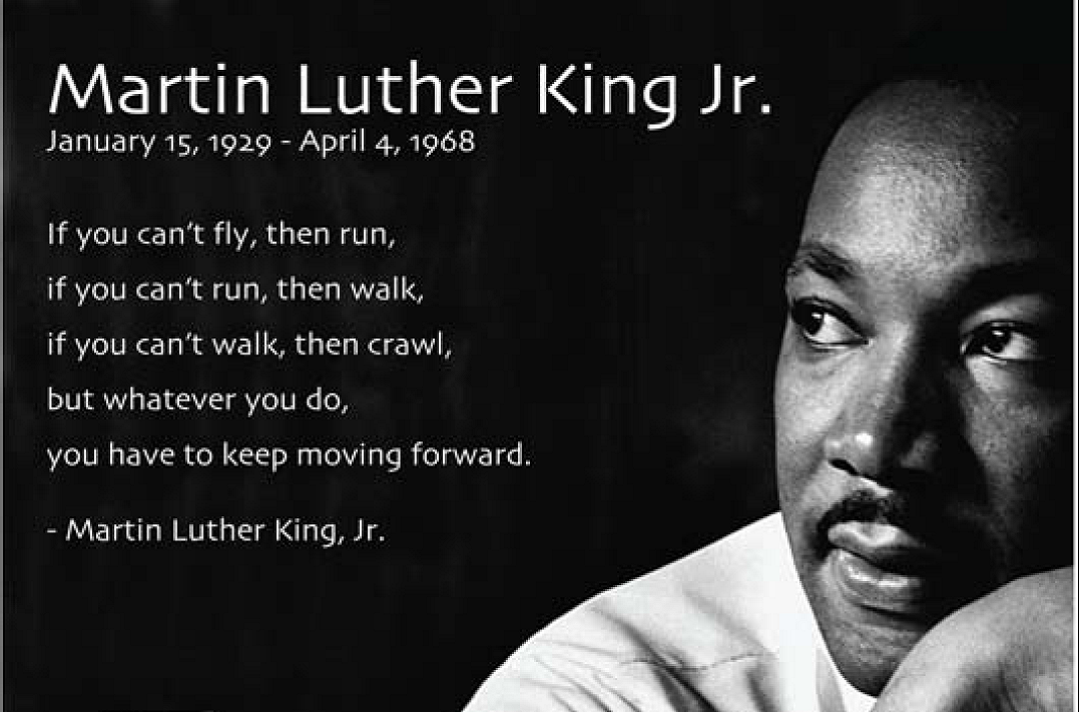 Additional Resources
2013 US Dept. of Ed Report Promoting GRIT, Tenacity, and Perseverance:  http://pgbovine.net/OET-Draft-Grit-Report-2-17-13.pdf 

The Duckworth Lab at Univ. of Pennsylvania: https://sites.sas.upenn.edu/?q=duckworth/pages/character-lab-0

The Resilience Project @ Stanford: https://undergrad.stanford.edu/resilience 

Jia Jiang’s 100 Days of Rejection: http://fearbuster.com/ 
 
The Science of Resiliency: https://www.youtube.com/watch?v=403i7IWrv78 
 
Resiliency quiz: http://www.resiliency.com/free-articles-resources/the-resiliency-quiz/

TedTalks: Scott Gellar, Carrie Green, and Eduardo Briceno